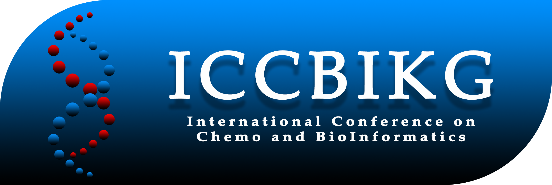 1st International Conferenceon Chemo and BioInformatics
1st International Conferenceon Chemo and BioInformatics
October 26-27, 2021 Kragujevac, Serbia
Insert logos of your lab/institution
Title of the Presentation
First A. Author1, Second B. Author2, Third C. Author2 (authors, 18 pt., bold)


1 Full Affiliation, Address; 
2 Full Affiliation, Address.